RSO Presidents & Treasurers Training
2016-2017
Welcome
Please Sign In
Indicate if you are interested in Allocation Board or RSO Approval Board (more info to come)
Don’t know what that is? Do not worry! We’ll follow up.
Binders
Returning RSOs – Grab Your Binder
Returning RSOs with No Binder - It’s in your possession
New RSOs – Get a New Binder
Introductions
Erin Paschal - Director of Student Engagement and Campus Activities
Brett Greene – Resident Director/Assistant Director of Campus Activities
Stephanie Meyers – Customer Service and Information Desk Representative

Betty McKim - Accounting Assistant
Erika Slocum – Account Payable Specialist

Nathan Kohl Wyatt – Student Government Vice President
Annie Small – Student Government Treasurer
Office Locations
SECA
2nd Floor Ellis Hall, across from Eagle’s Landing
10am – 7pm, M - F

Information Desk/Bursar’s Counter 
Main Floor Ellis
Info Desk: 8:30am – 8pm
Bursar’s Counter: 10am – 3pm

Accounting Office
IH Brumbaugh House (17th)
8:30am – 4pm
Training Agenda
Binders
RSO Overview
Event Policies and Procedures
Budget Information and Paperwork
RSO Approval Board and Allocations Board
Questions
Binder Overview
All RSOs Receive a Binder
RSO Handbook
Red Receipts Folder
Pocket Pouch for Receipts/Fundraisers/Etc. 
P-Card Due Dates
Account Number and Starting Balance for Year
RSO Overview
What is an RSO?
Who Can be in an RSO?
Officer Positions and Responsibilities
General Membership
CIS Group
Re-registration Process
Office Supplies
[Speaker Notes: CIS – advocacy, arts, club sports, communication & programming, cultural, outdoors, science, service, spiritual organization]
Event Policies and Procedures
General Event Planning
Event Registration Form
Sodexo Catering
BYOB Events
2 weeks prior to event
Event Manager
Exceptions
Movie Events
Must purchase license 
Traveling Events
Fundraisers
Ellis and Residence Halls
Raffles & 50/50 Drawings
Event Policies and Procedures (cont.)
Advertising on Campus
High Risk Activities
Working with Minors
Juniata Brand Usage
Club Sports Field Scheduling
RSO Budgets Overview
Requesting Funding in Spring
Petitions for Additional Funding
Current Budget Amounts and Account Code
Account Number: 21-AAAAA-XXXX
Object Codes:
Expenses – 6199
Deposits – 4829
You are responsible for maintaining your records
Treasurer’s Report
Keep your receipts and transaction records!
Treasurer’s Report Sample
[Speaker Notes: Might be useful to demonstrate at training

The purpose of the treasurer’s report:
Gauge how much you spend in a year
Know how much you spend on a particular item/event per year
Make estimates for how much money you will need the following year]
Purchases
Purchasing Cards (P-Cards)
Cash Advance
Accounts Payable Form
Check Advance
Purchase Order
Reimbursement
Purchasing Cards (P-Cards)
Terms and Conditions
Must have at least $800 in your RSO account
Only the president, treasurer and/or advisor can be named on the card, and the only persons that can make purchases
However it is the treasurer’s responsibility for ALL purchases, receipts, accurate account information, etc.

Lost Card
Please report lost card immediately to Betty McKim; only one (1) chance to lose a card; on your second time you will lose your P-Card privileges for the remainder of the school year.
P-Cards (cont.)
Schedule of when P-Card Receipts are due:
All P-Card receipts must be placed in the Treasurer folder that was given to you. All receipts must be signed by the treasurer of the club.
All P-Card receipts are due by 12:00 p.m. on the 28th day of the month or the next business day if the 28th falls during a weekend.

Email reminders will be sent. There should be no excuses for not having receipts turned in on time and that “you did not know” when receipts were due.
See Handout of Schedule. DO NOT LOSE!
P-Card Policies
Consequences of Late Receipts/No Receipts	
1st time: Warning
2nd time: P-Card will need to be turned into Betty McKim for the remainder of the school year.

Change in Officers
If there is a change in officers, please email SECA at seca@juniata.edu with your updates immediately.
If there is a change in the Treasurer position, the current Treasurer must return the visa card and grey Wal-Mart card directly to Betty McKim.

If officers have changed and we find out otherwise, you will lose your P-Card privileges.
P-Card Folders
All P-card receipts need to be placed in your RED RSO Treasurer folder and placed in the black crate in SECA.
If you did not use your P-card during the past cycle, then no receipts/folders need to be turned in to SECA.

RSO “mailbox” folders
Treasurer Folders will be returned to your RSO folder in the black filing cabinet in SECA once the receipts have been reviewed.
Any mail for RSOs from the Post Office will be in your RSO folder in the black filing cabinet.
Cash Reimbursement Form
For $100 or less
You may not reimburse tax
Append the object code 6199 to your account number
21-AAAAA-6199
Bring the form and the receipt from the purchase to the Bursar’s Office to receive the cash
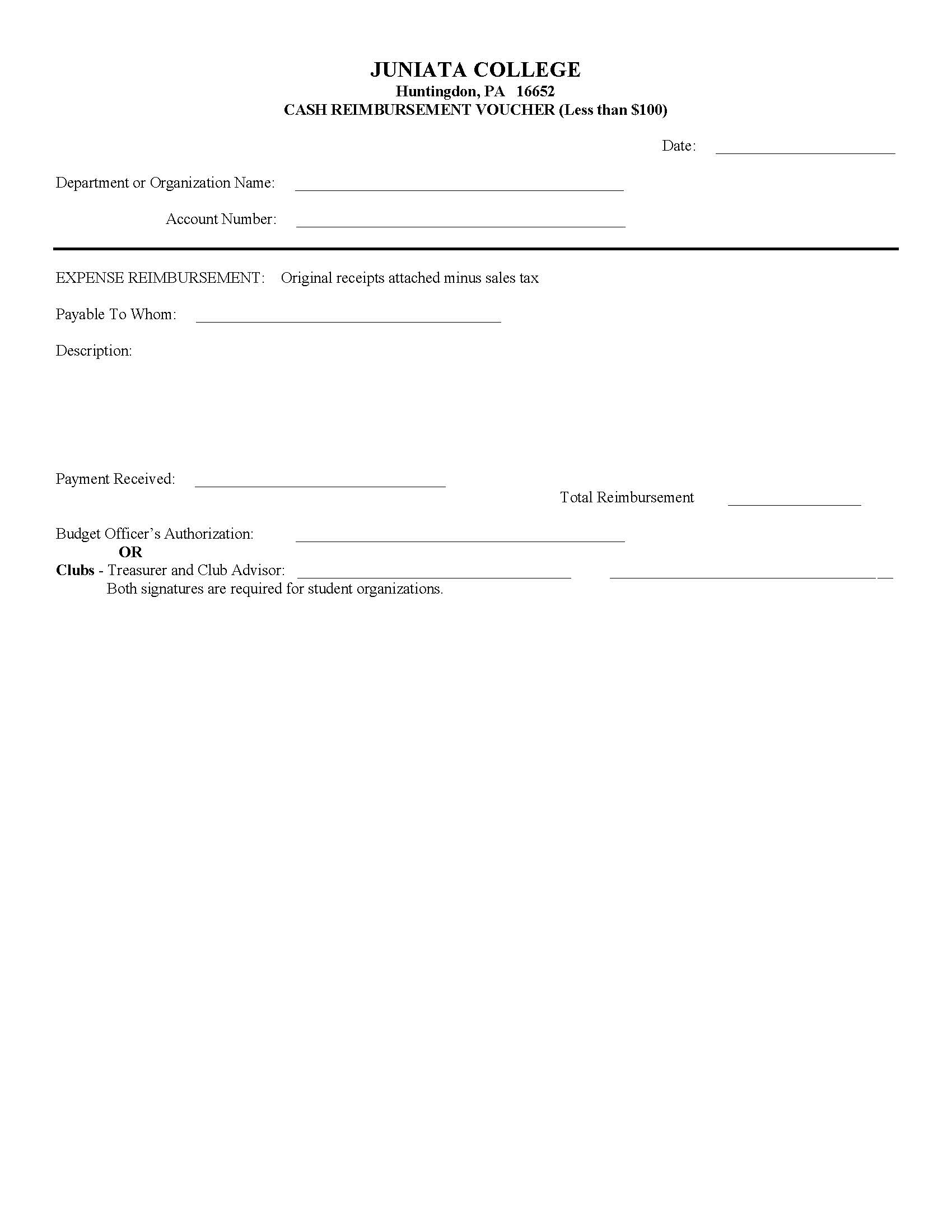 [Speaker Notes: Make a copy of the receipt and the form before turning them in
Keep the slip from the bursar’s office]
Cash Advance
Receive cash $100 or less in advance of an event/trip/purchase
Complete the Cash Advance Form
Append the object code 6199 to your account number
21-AAAAA-6199
Bring the form to the Bursar’s Office to receive the cash
Keep the slip from the Bursar’s Office (you will need it for the cash advance clear)
You must clear the cash advance within 1 week of purchase
Write the receipt number on the slip from the Bursar’s Office when you received the cash advance
Cash Advance and Clear Forms
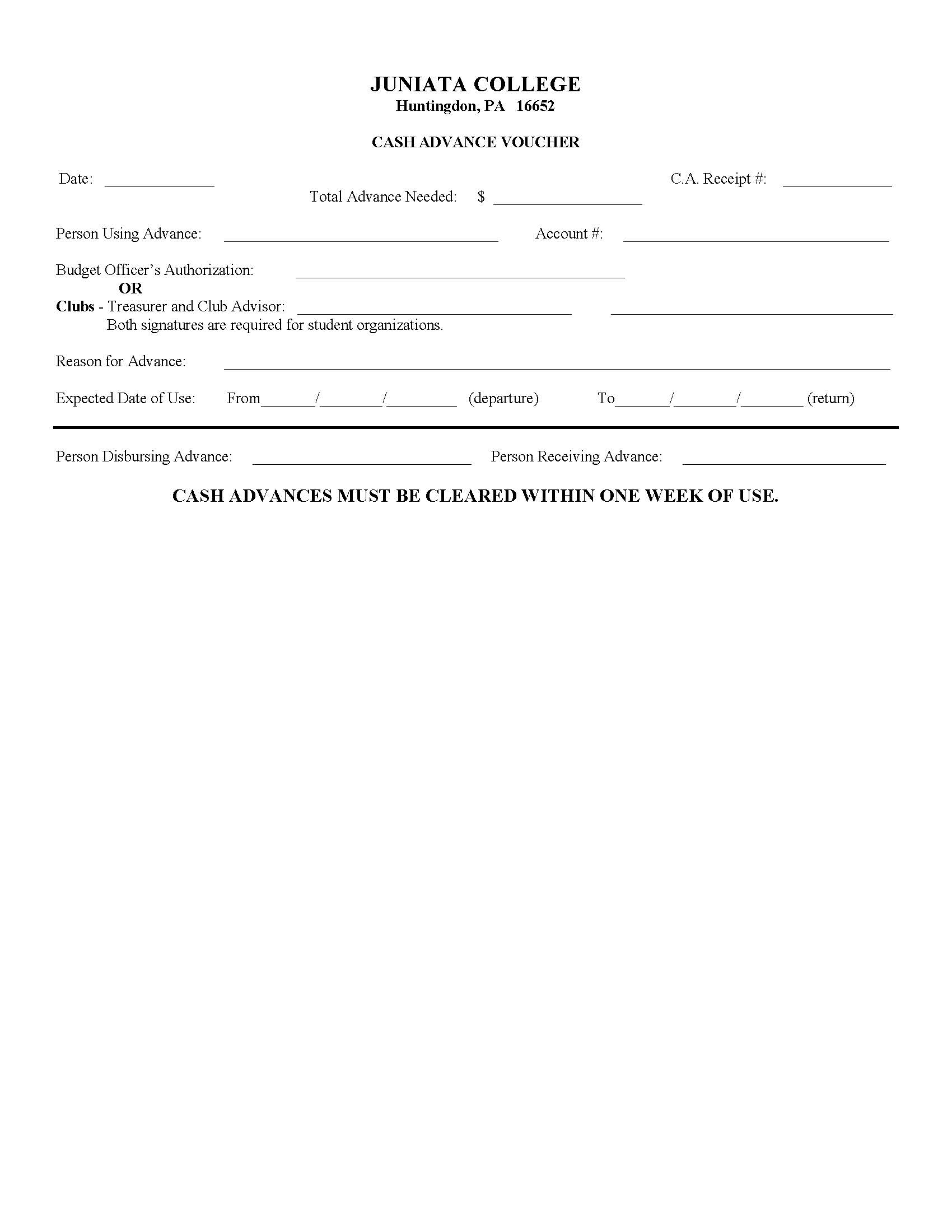 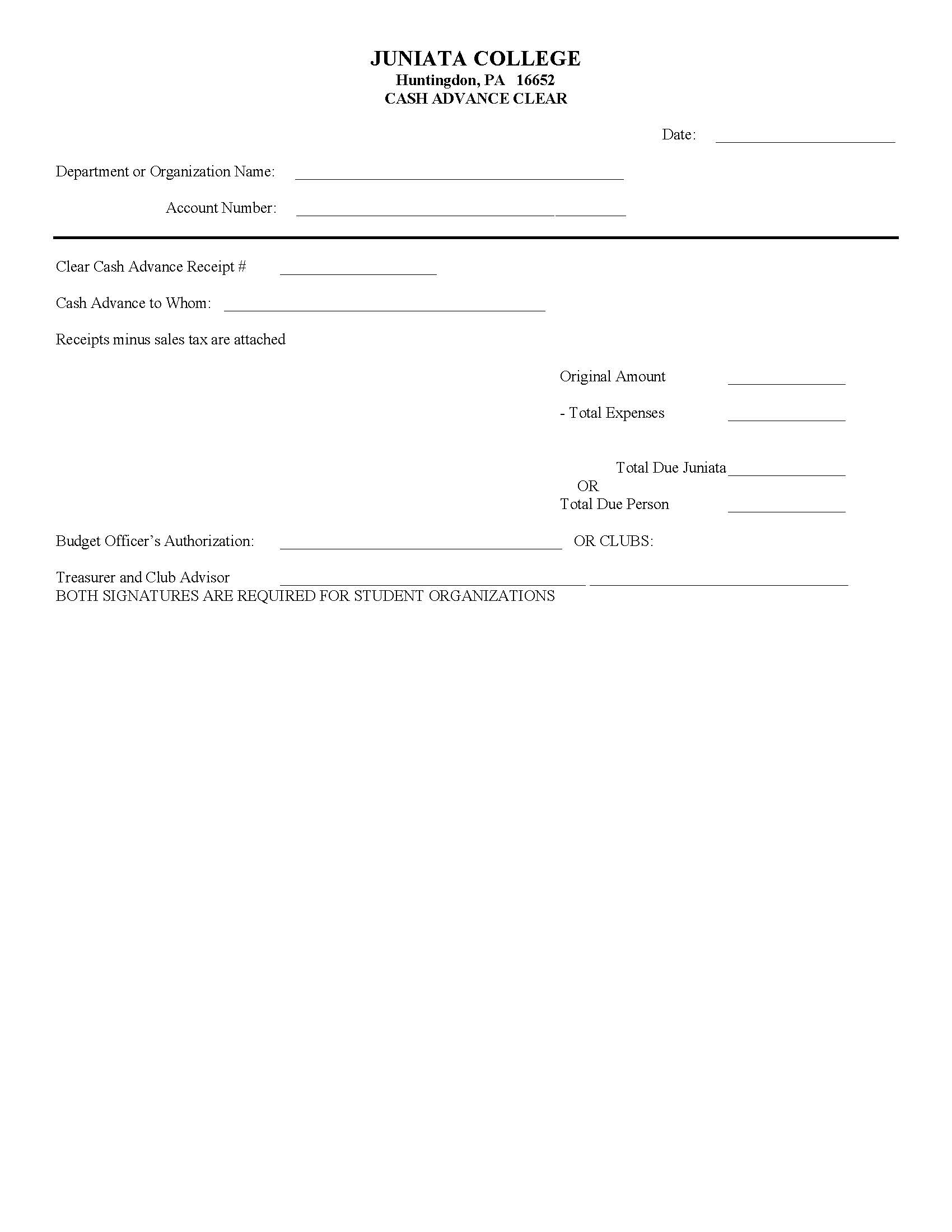 [Speaker Notes: If you take money out to make change for ticket sales, cash box, etc., you must “clear” all of that money and not put it in your RSO fundraiser deposit]
Accounts Payable Voucher
For reimbursement or a payment greater than $100
Will be in the form of a check
Append the object code 6199 to your account number
21-AAAAA-6199
Bring to Erika Slocum in the Accounting Office. Checks will be mailed out unless stated otherwise. 
Check requests require two signatures -Treasurer along with any combination of President, Advisor, or SECA if no one else can sign.
All requests are to be submitted by Tuesday at 4pm for Thursday processing.
W-9’s
Used to pay an outside vendor a set amount
Complete an Accounts Payable Voucher, a W-9 Form, and you must have a contract for the vender
Give these items to Erika Slocum in the Accounting Office
[Speaker Notes: Need to double check that this goes to Erika and not Betty]
Purchase Order Form
Used for when companies do not accept p-cards or checks
Complete the “Purchase Requisition Form”
Submit to Erika Slocum in Accounting Services (include quote from company and required signatures.)
Tax Exemption
Tax Exempt & Tax Exempt Cards
JC should not be charged tax; our tax exempt number is on the pcard.
Tax Exempt Cards: 
Cannot use tax exempt w/ Personal Credit Card, but works with CASH.
Wal-Mart (grey card) - hand to cashier before they ring up anything
must be returned at the end of the year with P-Card.
Dollar General - requires a form from JC.
Dollar Tree - complete form at the store.
Michael’s - complete form at the store.
AC Moore - have them look in the book, form should be on file.
Deposits
Append the object code 4829 to your account number
21-AAAAA-4829
Bring the Deposit Form and the cash/checks to the Bursar’s Office to Deposit
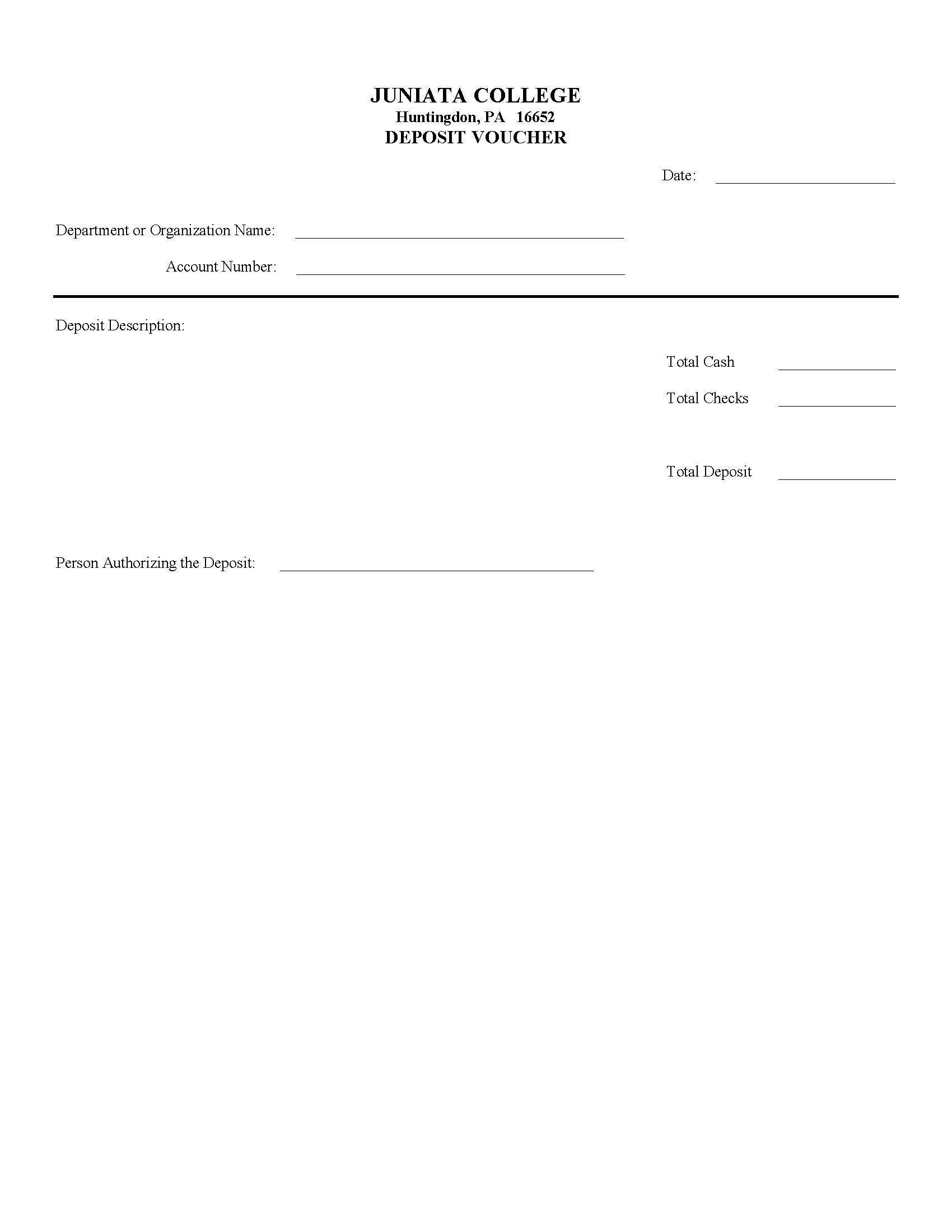 [Speaker Notes: Make a copy of the deposit form before turning it in
Keep the slip from the bursar’s office]
Petition For Additional Funds
If your RSO needs additional funding for an event during the year, complete the “Petition for Funds (for RSOs)
Try to adhere to the Allocations Rubric when possible
You will present your petition to the Allocations Board for approval
Your CIS representative will assist you in preparing for your presentation
RSO Approval and Allocations Board
RSO Approval Board
Purpose: This student is to represent their clubs’ CIS category on the RSO Approval Board. The Allocations Board reviews, discusses, and votes on financial petitions and allocations from RSOs.
Requirements: The individual must be a member of an RSO within the designated CIS category.
Allocations Board
Purpose: This student is to represent their clubs’ CIS category on the Allocations Board. The Allocations Board reviews, discusses, and votes on financial petitions and allocations from RSOs.
Requirements: The individual must be a treasurer of an RSO within the designated CIS category or have served on Allocations Board in the past.
Process
Indicate interest on sign in sheet or tell Erin before leaving today
Only one person interested? Congrats!
More than one? Electronic ballot
Questions?
Before Leaving:
Please review your club information and let Erin know any changes
Indicate if you are interested in RSO Approval Board or Allocations Board